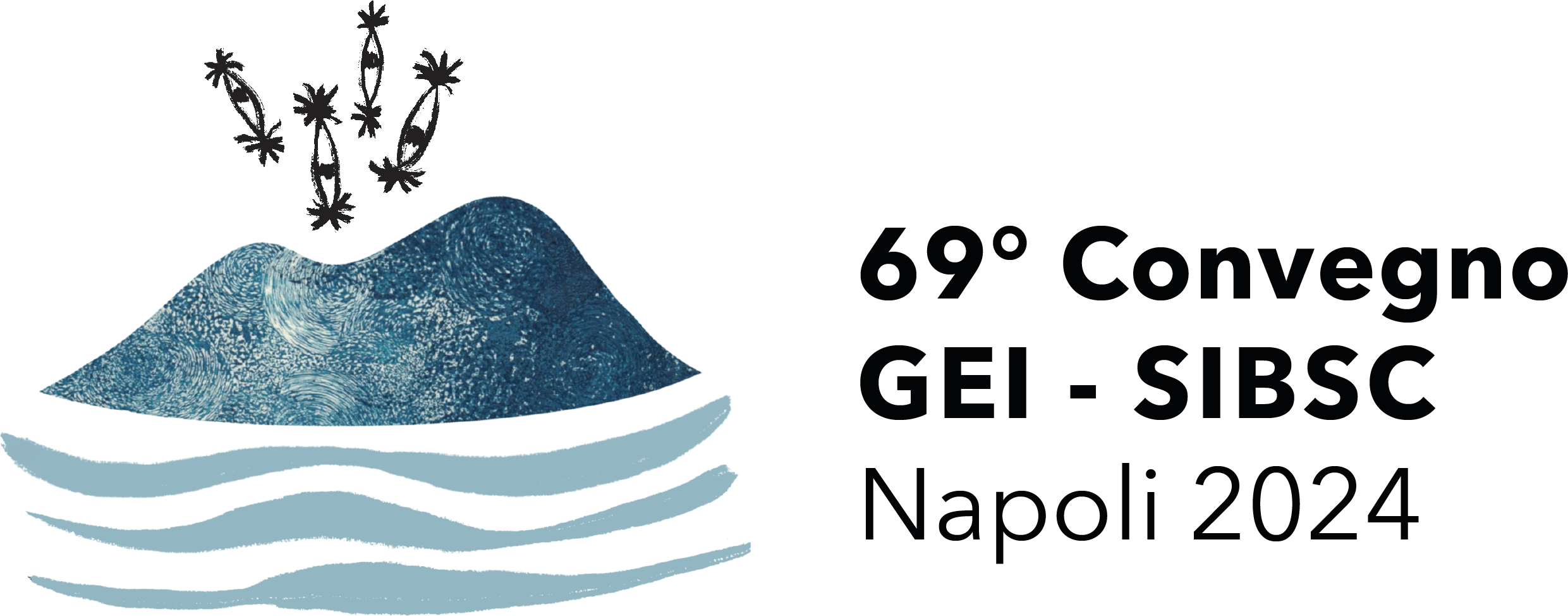 Insert your Institution logo
Insert your Department logo
Background
Aim & Methods [size: 28 p.]
Results
[size: 20 p.]   Legends
Conclusion
References
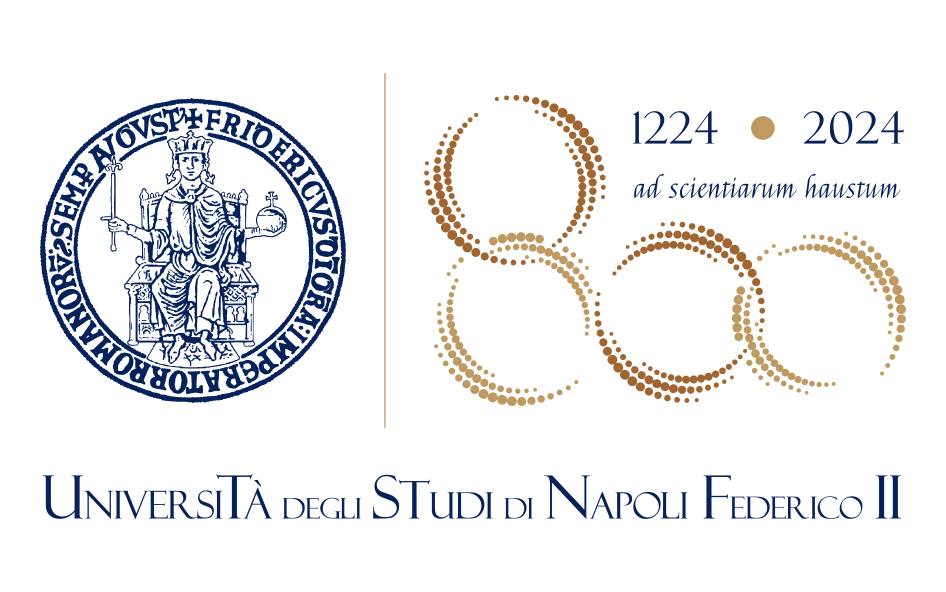 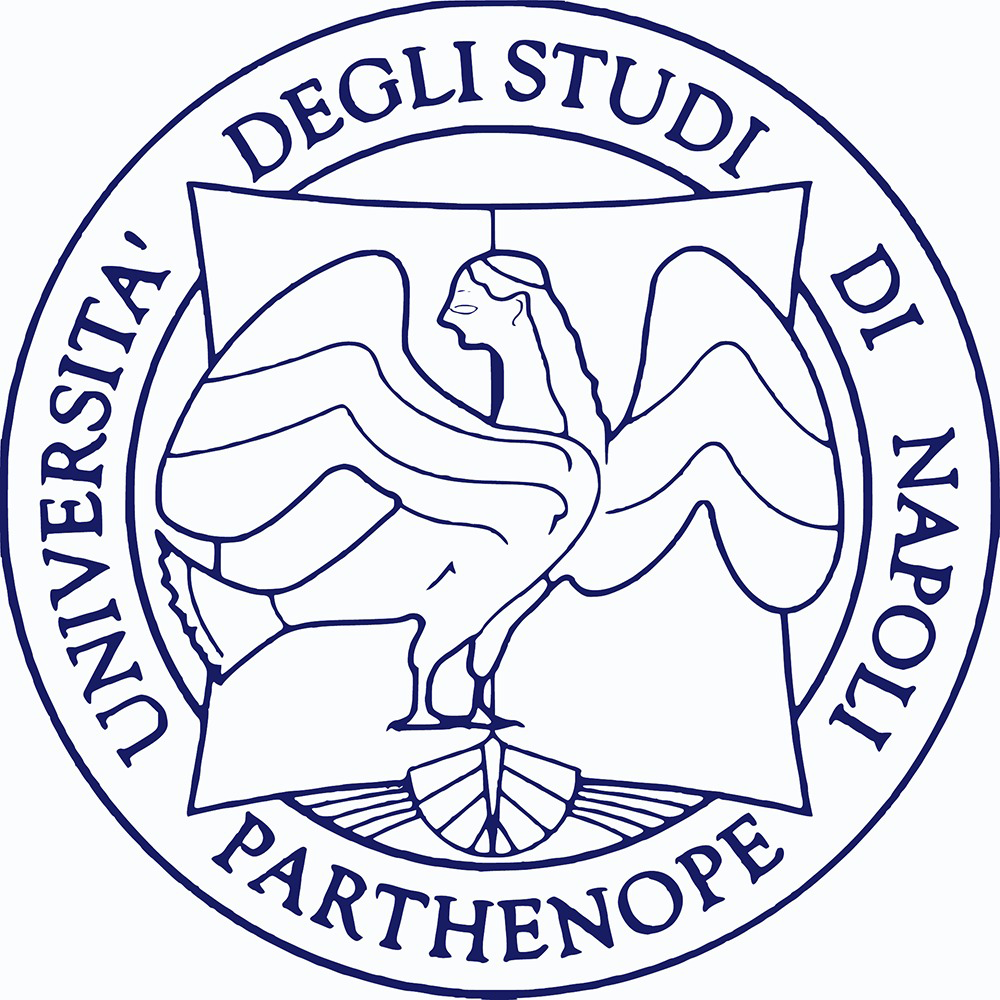 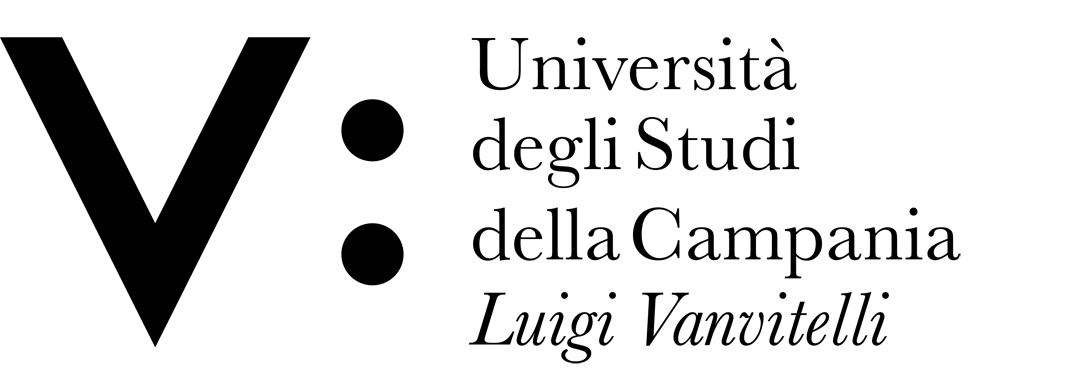